AL-Mustaqbal University  College of Pharmacy
Hospital Training 5nd Stage
       Gynecology
Obstetrics part (OB-GYN)
Session 1
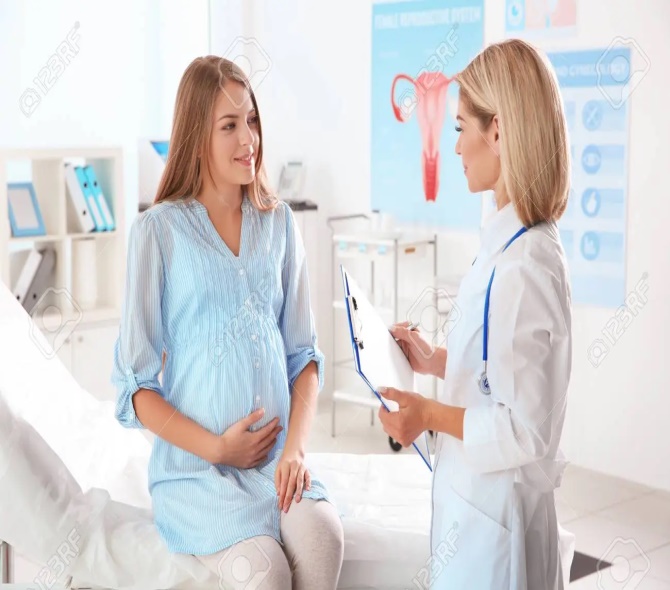 Edited by: Dr. teba jasim mohammed
 Hospital Training Committee In Pharmacy Department /AL-Mustaqbal University College
History of The Patient
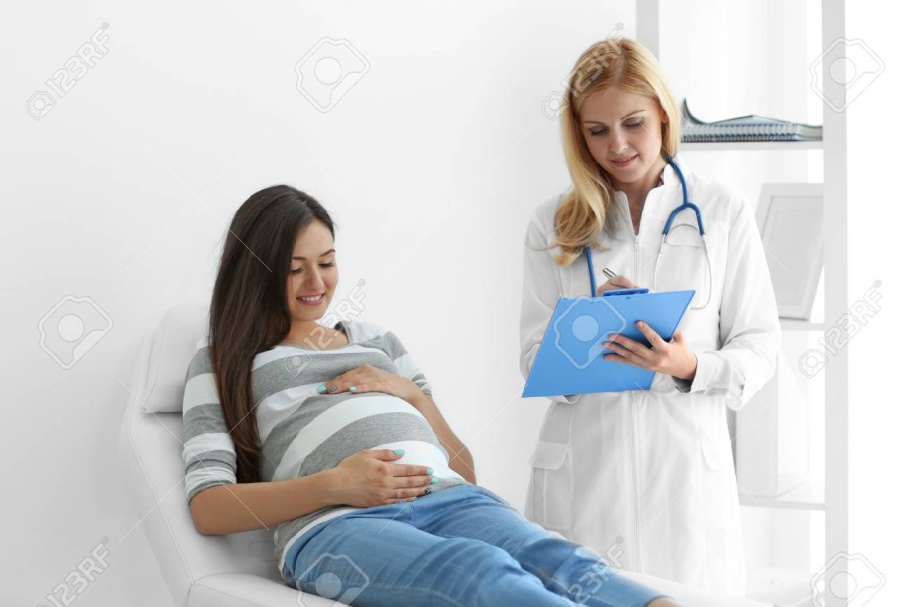 1-Gravida: is the total number of pregnancy regardless of how they ended(1) (abortion, ectopic, normal pregnancy, hydatiform mole) (2).  
Nullgravida :a women has never been pregnant (2).
Primigravidra :women has been pregnant once (2).
2- Parity: is the number of live birth at any age or stillbirth after 24 weeks of gestation (1) .
Nullipara: describe a woman who has never delivered a fetus or fetuses beyond 20 weeks of gestation (2).
 Multipara: describe a woman who has had two or more delivers past 20 weeks of pregnancy(2).
e.g. : women who has had tow spontaneous abortion &three normal intrauterine pregnancies may be describe as G 5 P 3 A 2 . 



1-Age when period began 
2-Regularity of cycle 
3-Duration of each period, length of cycle & first day of last period.
e.g. 13  5/28  regular  : meaning that the period began at age of 13 years , last for 5 day & occur every 28 days.
A-Patient demography:
B-Obstetric history  G P A
C-Usual menstrual cycle history
An Overview of pregnancy
Sign and symptoms associated with pregnancy:
The signs of pregnancy can vary. Early signs can include nausea, breast tenderness, frequent urination, fatigue and headaches. Later signs can include heartburn, backaches, constipation and fatigue.
1-Nausea and vomiting:  (an extreme form of vomiting in pregnancy Hyperemesis gravidarum which can result in admission to hospital.)
2-Increased need to urinate ( increased pressure on the bladder )
3-Headache -Backache 
4-Feeling hot and sweaty ( increased cardiac output and peripheral vasodilation.)
5-Dizziness and fainting .
6-Fatigue.
7-Varicose veins and hemorrhoids . 
8-Epistaxis Epistaxis (nosebleed) is more common in pregnancy, but is generally not serious. 
9-Hypertension and pre-eclampsia 
10-Thromboembolism (six times more likely in pregnancy and itis the leading cause of maternal deaths in the Unit­ed Kingdom. Around half of cases occur in the first three months of pregnancy.)
Sign and symptoms associated with pregnancy
11-Oedema :Oedema is common in normal pregnancies, affecting more than 80 per cent of women. 
12-Breathlessness. 
13-Heartburn (common in the later stages of pregnancy)
14-Appetite and weight gain In the early stages, appetite may be lost but the majority of pregnant women will experience increased appetite at some stage during their pregnancy. Many women also develop cravings or aversions for certain foods. Weight gain averages around l2kg. 
15-Constipation and haemorrhoids .
16-Leg Cramp is common in pregnancy, mostly at night. 
17-Hyperpigmentation and stretch marks 
Increased pigmentation is probably due to hormonal changes. This diminishes after pregnancy
History of The Patient
Pregnancy usually divide into three trimester each one approximately 13 weeks. 
Prenatal period is the development of the baby in the uterus and it is approximately 40 weeks. 
This is divided into  three periods:
Embryonic 
first 8 weeks.
Fetal 
during 9-26 week
Perinatal 
from 27 week till delivery
The EDD is calculated by adding (9 calen­dar months and 7 days (≈ 280 days in total) to the date of the first day of the last menstrual period (LMP).
( the period from fertilization of the ovum to birth is given as 40 weeks from LMP (gestation being regarded as 38 weeks ) .
Some Commonly Used Abbreviations  in Obstetric
Screening Tests and Investigations
1-Pregnancy Tests
2-Ultrasound
3-Alpha-feto-protein test 
4-Amniocentesis
5-Chorionic villus sampling(CVS)
6-Laparoscopy
Abortion(miscarriage)
Is the is the termination (spontaneous or induced) of established pregnancy before 20 week of gestational age (1) .
  More than 60% of spontaneous abortions result from chromosomal defects due to maternal or paternal factors
15% appear to be associated with maternal trauma, infections, dietary deficiencies, DM, hypothyroidism, or anatomic malformations.
 There is no reliable evidence that abortion may be induced by psychic stimuli such as severe fright, anger, or anxiety. In about one-fourth of cases, the cause of abortion cannot be determined (2) . 
Note: By the Ultrasonograsphic examination, The gestational sac can be identified at 5–6 weeks from the LMP, 
A fetal pole and fetal cardiac activity at 6–7 weeks.
 Serial observations are often required to evaluate changes in size of the embryo. A small, irregular sac without a fetal pole with accurate dating is diagnostic of an abnormal pregnancy (2).
Types of Abortion:
1-Threatened abortion: مهدد
A-It refers to intrauterine bleeding before the 20th week of gestation, with or without uterine contraction, without (cervical dilatation (i.e. closed cervix), expulsion of the products of conception  ( POC)(3)). 
The pregnancy continues (2), but about 25%-50%of threaten abortions eventually result in loss of pregnancy  (1).
B-Management 
1-Ultrasonic examination to determine whether the fetus is present if so ,whether it is alive (1).
2-Place the patient at bed rest for 24–48 hours(2)( or until 2day after red loss has ceased (1)) followed by gradual resumption of usual activities, with abstinence from coitus and douching. Hormonal treatment with progesterone is contraindicated (2) ( controversial)(3). Other therapy (e.g., tocolytics) is even more questionable (3). 
3-If the patient is anxious & restless, valium 2mg TID is recommended (1).
Types of Abortion:
2-Inevitable abortion حتمي
A- It is the intrauterine bleeding before the 20th gestational week, with continued cervical dilatation but without expulsion of the POC .The passage of the products of conception is considered inevitable
B- Management 
1-The uterus usually expels its content unaided (1).
2-Analgesic such as Pethidine 100 mg may be injected (1).
3-If bleeding is heavy Ergometrine 500 mcg can be given (1
Types of Abortion:
3-Incomplete abortion :
A-It is the expulsion of some but not all of the POC before the 20th gestational week (3).
   Some portion of the POC (usually placental) remain in the uterus. Only mild cramps are reported, but bleeding is persistent and often excessive (2).
B-Management
1-Insert IV line for fluid therapy or blood transfusion to prevent complication (1).    
2-Prompt removal (under appropriates pain control )of any products of conception remaining within the uterus is required to stop bleeding and prevent infection (2).
Types of Abortion:
4-Complete abortion
   It is the  expulsion of all the POC before the 20th gestational week. Pain ceases, but spotting may persist for a few days (3).
5-Missed abortion
A-Missed abortion occur when the embryo dies but the POC are is retained in the uterus for several week or months(1).
Symptoms of pregnancy disappear. There is a brownish vaginal discharge but no free bleeding. Pain does not develop (2).
B-Management
1-Evacuate the conception surgically by aspiration is the method of choice for a missed abortion(2).
2-Prostaglandin E2 vaginal suppositories are an effective alternative(2).
Types of Abortion:
6-Recurrent (Habitualمعتاد  ) abortion
    It is the spontaneous, consecutive(متعاقب   ) loss of 3 or more nonviable pregnancies (3).
 Recurrent abortion occurs in about 0.4–0.8% of all pregnancies. Abnormalities related to recurrent abortion can be identified in approximately half of the couples. If a woman has lost three previous pregnancies without identifiable cause, she still has a 70–80% chance of carrying a fetus to viability. If she has aborted four or five times, the likelihood of a successful pregnancy is 65–70%. Recurrent abortion is a clinical rather than pathologic diagnosis. The clinical findings are similar to those observed in other types of abortion (see above) (2).
Treatment:
A. Preconception therapy: 
Preconception therapy is aimed at detection of maternal or paternal defects that may contribute to abortion. A thorough general and gynecologic examination is essential. 
1- Polycystic ovaries should be ruled out. 
2- A random blood glucose test and thyroid function studies (including thyroid antibodies) should be done.
3- Detection of lupus anticoagulant and other hemostatic abnormalities (proteins S and C and antithrombin III deficiency) and an antinuclear antibody test may be indicated.
4- Endometrial tissue should be examined to determine the adequacy of the response of the endometrium to hormones. 
5- The hysteroscopy or hysterography used to exclude congenital anomalies. 
6- Chromosomal analysis of both partners rules out balanced translocations (found in 5% of infertile couples).
Types of Abortion:
B. Postconception Therapy 
Provide early prenatal care and schedule frequent office visits. Complete bed rest is justified only for bleeding or pain. Empiric sex steroid hormone therapy is contraindicated(2). 
Prognosis: 
The prognosis is excellent if the cause of abortion can be corrected
Teratogenicity of Drugs
Congenital malformations can be defined as: non-reversible functional or morphological defects present at birth. 
The Risk of Teratogenicity 
Several factors determine the effects teratogenic drugs may have on the fetus during pregnancy,The duration of exposure and gestational age at exposure are very critical in the determination of teratogenic potential. During the period from conception to 2 weeks, there is a relative resistance to drug effects.
Usually exposure during this time produces an “all or none” effect; that is, the zygote dies from exposure to the teratogen, or it is unaffected. The remainder of the first trimester is the most critical time for organ malformation. Weeks 4 through 10, the period referred to as embryogenesis or organogenesis, is the most likely time for major congenital malformations to occur. Unfortunately, this is also a time when many women are unaware of their pregnancy. Drugs that reach the embryo at this point may produce abortion, no effect at all, an anatomic defect (teratogenesis), or a subtle metabolic or functional defect that may not be detected until later in life. During the second and third trimester, known as fetogenesis, drugs are less likely to be associated with major malformations, but they may influence neurologic development, growth, physiologic and biochemical functioning, mental development, and reproduction. Little is known about the exact time of the greatest risk for teratogenesis
Factors That Determine the Effects of Teratogens
1-Dose reaching fetus
2-Point in development when drug exposure occurs
3-Duration of exposure
4-Environmental factor
5-Susceptibility of the fetus
Common Complications of Pregnancy
A- Liver and Gastrointestinal Diseases in Pregnancy 
1-Nausea and Vomiting 
General Considerations: Nausea and vomiting begin soon after the first missed period and cease by the fifth month of gestation. Up to three-fourths of women complain from nausea and vomiting during early pregnancy, with the vast majority noting nausea throughout the day. This problem exerts no adverse effects on the pregnancy and does not presage other complications. 
Persistent, severe vomiting during pregnancy -hyperemesis Gravidarum- can be disabling and require hospitalization (can lead to metabolic acidosis, ketosis, hypovolemia, electrolyte disturbance & weight loss). Thyroid dysfunction can be associated with hyperemesis Gravidarum, so it is advisable to determine thyroid stimulating hormone (TSH) and free T4 values in these patients . High levels of circulating hCG in hyperemesis Gravidarum mimics TSH in stimulating the thyroid gland. That’s why hCG has a role in causing hyperthyroidism and this is supported by thyroid hyper-stimulation also in cases of molar and multiple pregnancies, diseases that are associated with higher hCG levels.
Treatment
A- Mild Nausea and vomiting: Reassurance and dietary advice (eating small but frequent meals, avoid greasy or spicy food, …...). Antiemetics, antihistamines, and antispasmodics are generally unnecessary to treat nausea of pregnancy. Vitamin B6(pyridoxine), 50-100 mg/d orally, is non-toxic and may be helpful in some patients. 
B- Hyperemesis Gravidarum: Hospitalize the patient with complete bed rest(1). Protocol for the management of hyperemesis gravidarum includes: 
A- Fluid therapy: Normal saline 1 L + 20-40 mmol KCl 8 hourly. 
B- Anti-emetic therapy: possible regimens include : 
1- Cyclizine 50 mg orally, im, iv, tid. Note: Novidoxine ® tablet contains 25 mg Cyclizine and 50 mg B6. 
2- Prochlorperazine (stemetil®) 5 mg orally tid , or 12.5 mg im, iv, tid. 
3- Metoclopramide (plasil ®) 10 mg orally, im, iv, tid. 
4- Chlopromazine (Largactil ®) 10-25 mg orally tid, or 25 mg im, tid. 
5- Ondansetron 4-8 mg orally or iv q8h can be used for further refractory cases.
2- Gastro-esophageal Reflux Disease (GERD)
About two-third of women experience GERD or heart burn during and commonly in third trimester. Reflux of gastric contents lead to heart burn (aggregated by meal and recumbent position), water brash and dyspepsia. 
Treatment 
Non-pharmacological approach. 
1- Eating small but frequent meals 
2- Avoid recumbent position especially after meal & to use extra pillow to elevate head when sleeping. 
Pharmacological approach: 
1- Antacid therapy (taken 1-3 hr after meal & at bed time). 
2- Histamine 2-Recepter antagonists: like Ranitidine (Zantac) 150 mg BID in refractory case. 
3- Metoclopramide maybe helpful also. 
4-Proton Pump Inhibitors (PPI): like Omeprazole 20-40mg can be use and appear safe from limited data.
3- Acid Aspiration Syndrome (Mendelson's Syndrome)
The pregnant patient in labor is at an increase risk of acid aspiration because of 
1- Delay gastric emptying. 
2- Increase gastric acidity. 
3- Increase intra-abdominal & intragastric pressure. 
These factors make regurgitation more likely. 
Therefore women in the labor should be advised to eat light meal before coming to hospital. 
Liquid antacid such as Maalox suspension is given every 3-4 hr during labor.
4- Obstetric Cholestasis (Intrahepatic cholestasis of pregnancy):
This is a liver disease specific to pregnancy. Characterized by pruritus affecting the whole body but particularly the palms and soles, and abnormal liver function tests. It most commonly occurs in the third trimester of pregnancy and any woman with pruritus without rash should have liver function tests
Management: 
1- Current guideline suggest that in the absence of premature labour, delivery should be induced at 37-38 weeks. 
2- Vitamin K should be given to the mother (10 mg orally) from there time of diagnosis to reduce the postpartum hemorrhage. 
3- Control of symptoms may be achieved by a combination of antihistamines and emollient. And these are insufficient, Ursodeoxycholic acid (UDCA) (300 mg 2-3 times per day). Following delivery, liver function tests return to normal. Recurrent of obstetric cholestasis is in subsequent pregnancies exceeds 90%.